Portaria Interministerial nº 5/2015:
 Mudanças para 2018
Sumário
Base Normativa
Alterações ocasionadas pela Portaria Interministerial STN/SOF nº 5/2015
Cronograma de Implantação
Processo de elaboração do novo ementário da Natureza da Receita
Estrutura de codificação Antiga x Nova
Pontos de Atenção da Nova estrutura de classificação
Dúvidas Frequentes
Base Normativa da Classificação da Receita Orçamentária por Natureza
Lei nº 4.320/64, §4 do art. 11
A Lei estabeleceu como obrigatória: categoria econômica, origem e algumas rubricas. 
Anexo nº 3 traz detalhamentos adicionais (até 4º nível);
LC nº 101/2001, art. 50 e 51
Art. 50 §2 “A edição de normas gerais para consolidação das contas públicas caberá ao órgão central de contabilidade da União, enquanto não implantado o conselho de que trata o art.67”
Art. 51 “ O Poder Executivo promoverá, até 30 de junho, a consolidação, nacional e por esfera de governo, das contas dos entes da Federação...”
Portaria Interministerial STN/SOF nº 163/2001
Dispõe sobre normas gerais de consolidação das contas públicas;
Estabelece a classificação econômica por natureza da despesa e da receita;
Alterada pela Portaria Interministerial STN/SOF nº 5/2015, que estabeleceu como obrigatória a estrutura: c.o.e.d.dd.d.t.
3
Implantação na União
2017 
Coleta de Dados
2015
Execução NR antiga
2016 
Execução Nova NR
Implantação Codificação Novas Naturezas de Receita
LOA 2016
Execução orçamentária da receita na nova codificação por NR
DCA 2017
Coleta dados  ref. Exercício de 2016 (Siconfi) no novo formato de NR
PLOA 2016
Implantação na nova codificação por NR no PLOA de da União;
Esse padrão será usado por todos Entes da Federação, mas implantação para estados, DF e municípios segue um cronograma diferente da União.
4
Implantação para Estados, DF e Municípios
2018 
Execução Nova NR
2016 
Mapeamento GT
2019 
Coleta de Dados
2017 
PLOA 2018
Implantação Codificação Novas Naturezas de Receita
LOA 2018
Execução orçam. da receita na nova codificação por NR.
DCA 2019
Coleta dados  ref. Exercício de 2018 (Siconfi) no novo formato de NR.
PLOA 2018
Implantação na nova codificação por NR nos PLOA de E/M.
PRODUTO DO GT
Novo Ementário de Receita E/M dentro da nova estrutura de codificação.
Foi flexibilizada a implantação da nova estrutura de codificação. 
Em 2018 poderá ser realizado um “de-para” para envio das informações orçamentárias. NT nº 17/2017/CCON/SUCON/STN/MF-DF, disponível em: https://www.tesouro.fazenda.gov.br/pt/-/ementario-da-receita-orcamentaria
5
Classificação da Receita Orçamentária por Natureza
Portaria Interministerial STN/SOF nº 5/2015:
União
LOA 2016
Obrigatoriedade Nova Classificação da NR
Estados, DF e Municípios
LOA 2018
Padronização dos 3 primeiros dígitos
STN/SOF
Competência para alteração
SOF
Demais dígitos: 
União
Estados, DF e Municípios
STN
6
Alterações ocasionadas pela Portaria Interministerial STN/SOF nº 5/2015
Código de Natureza de Receita Anterior:


Código de Natureza de Receita Alterado:


Tipo da Receita:
“0” Natureza de receita não valorizável ou agregadora
“1” Arrecadação do Principal da receita
“2” Multas e Juros da respectiva receita
“3” Dívida ativa da respectiva receita
“4” Multas e Juros de Mora da Dívida ativa da respectiva receita
7
Processo de Elaboração do Novo Ementário
Calendário detalhado, conforme Edital:
Realizado em: 06/05/2016
Até 30/06/2016
Elaboração do “de-para” do ementário de E/M
Até 31/08/2016
Levantamento de detalhamentos adicionais para E/M
Realizado entre 30/06/2016 e 31/08/2016
Fechamento da minuta de ementário e disponibilização para consulta pública –
Até 31/10/2016
Fechamento da consulta pública e elaboração da versão final
Até 31/12/2016
8
Consulta Pública
Panorama Geral











Além dos Estados (AL, AM, MG, PE) e dos Municípios (Rio de Janeiro, 
Balneário Camboriú e Juiz de Fora), houve contribuições da União.
!
Período: 30/06/2016 a 31/08/2016
9
Codificação Anterior da Receita Orçamentária
!
Essa codificação é válida para estados, DF e municípios até 2017.
Exemplo: Imposto sobre a Propriedade Predial e Territorial Urbana, código “1.1.1.2.02.00”
Ementário da Receita
https://www.tesouro.fazenda.gov.br/pt/-/ementario-da-receita-orcamentaria
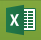 10
Nova Codificação da Receita Orçamentária
Codificação válida para estados, DF e municípios para execução a partir de 2018 (PLOA elaborado em 2017)
!
Exemplo: Imposto sobre a Propriedade Predial e Territorial Urbana, código “1.1.1.8.01.1.1”
Ementário da Receita
https://www.tesouro.fazenda.gov.br/pt/-/ementario-da-receita-orcamentaria
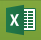 11
Nova Codificação da Receita Orçamentária
ESTRUTURA DOS 3 PRIMEIROS DÍGITOS FOI MANTIDA
(Lei n. 4320/64, art. 11)
ESTRUTURA DA CODIFICAÇÃO ALTERADA A PARTIR DO 4º DÍGITO
As portarias SOF e STN que desdobrarão o Anexo I da Portaria Interministerial STN/SOF nº 163/2001, conterão apenas as naturezas de receita agregadoras (finalizadas com dígito “0”) considerando criadas automaticamente as naturezas valorizáveis, terminadas em “1”, “2”, “3” e “4”.
!
Codificação
Anterior
Nova Codificação
Identificam as particularidades de cada receita, quando necessário.
Receitas exclusivas de estados, DF e M serão identificadas pela utilização do 4º dígito = 8.
12
Estrutura Lógica da Nova Codificação de Naturezas de Receita
Categoria Econômica
Origem
Espécie
(1) Impostos, Taxas e Contrib. Melhoria
(2) Contribuições
(1) 
ORÇAMENTÁRIA
CORRENTE
(3) Receita Patrimonial
(1) Impostos
(2) Taxas
(3) Contribuição de Melhoria
(4) Receita Agropecuária
(5) Receita Industrial
(7) 
INTRAORÇAMENTÁRIA
CORRENTE
(6) Receita de Serviços
(7) Transferências Correntes
NATUREZA DA RECEITA
(1) Contribuições Sociais
(2) Contribuições Econômicas
(3) Contribuições para Entidades Privadas de Serviço Social e de Formação Profissional
(4) Contribuições para custeio da Iluminação Pública
(9) Outras Receitas Correntes
(1) Operações de crédito
(2) 
ORÇAMENTÁRIA
CAPITAL
(2) Alienação de bens
(3) Amortização de empréstimos
(8) 
INTRAORÇAMENTÁRIA
CAPITAL
(4) Transferências de Capital
(9) Outras Receitas de Capital
13
Mudança de Estrutura da Codificação
Comparação entre padrão de codificação:
Anterior (DE):
Disperso
Novo (PARA):
Unificado
14
Pontos de Atenção
Ressalta-se ainda que, para fins de observância da classificação orçamentária em “Receita Corrente” e “Receita de Capital” estipulada pela Lei nº 4.320/64, devem-se considerar os seguintes códigos:
RECEITA DE CAPITAL
RECEITA CORRENTE
Códigos cujo o primeiro dígito seja “2” (categoria econômica “receitas de capital”) e cujo o oitavo dígito, tipo de natureza de receita, seja “1” (Principal) ou “3” (Dívida Ativa).
Todos os códigos cujo o primeiro dígito seja “1” (categoria econômica “receitas correntes”); 
Códigos cujo o primeiro dígito seja “2” (categoria econômica “receitas de capital”) e cujo o oitavo dígito, tipo de natureza de receita, seja “2” (Multas e Juros) ou “4” (Multas e Juros da Dívida Ativa).
EXEMPLO: 
2220.00.1.2 – Alienação de Bens Imóveis – Multas e Juros
RECEITA CORRENTE
15
Pontos de Atenção
Contribuição de Melhoria para Pavimentação e Obras Complementares
De: 1.1.3.0.04.00 Para: 1.1.3.8.04.1.1
Utilização no 4º dígito do número “8”
Os detalhamentos para atender estados e municípios não precisam ter necessariamente esse dígito em sua estrutura. Esse dígito será utilizado apenas residualmente, ou seja, para as naturezas de receitas que não se enquadram nas demais estruturas de codificação existentes.
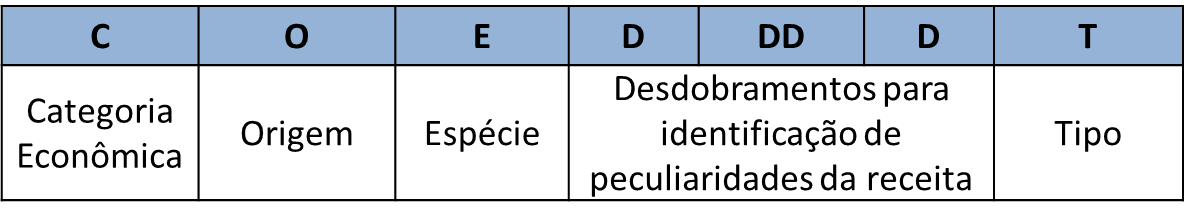 STN articulou com a SOF para utilizar a codificação dos impostos: ICMS, ISS, IPTU, IPVA. ITCMD e ITBI, dentro da codificação geral.
16
Alteração na Estrutura de Impostos:
Patrimônio
Produção, Circulação de Merc/Serv.
17
Pontos de Atenção
Utilização no 4º dígito do número “8”
STN está em articulação para flexibilizar a utilização do número “8” no quarto dígito da estrututa de codificação para atender às especificidades de estados e municípios;
Flexibilização da Implantação para 2018
Será possível a execução orçamentária em 2018 ainda com a estrutura de codificação anterior. Neste caso o ente deverá realizar um “de-para” para envio das informações pelo Siconfi (ferramenta disponível no site);
18
Dúvidas Frequentes
Receitas Intraorçamentárias
A forma de utilização das receitas intraorçamentárias permanece a mesma estabelecida para estrutura de codificação anterior, conforme Portaria Interministerial STN/SOF nº 05/2015.
“Art.2º...
§ 9o  A natureza de receita intraorçamentária deve ser constituída substituindo-se o dígito referente às categorias econômicas 1 ou 2 pelos dígitos 7, se receita intraorçamentária corrente, ou 8, se receita intraorçamentária de capital, mantendo-se o restante da codificação.”
19
Dúvidas Frequentes
Dedução de Receita Orçamentária
A metodologia de utilizar o dígito 9 na NR para dedução de receita deixou de ser aplicada desde 2008.
MCASP orienta a dedução da receita orçamentária pelo uso de contas do PCASP.
“Ademais, a STN orientou por meio das Notas Técnicas nº 1948/2007/GENOC/ CCONT-STN e 456/2008/GENOC/CCONT-STN que cada ente da Federação pudesse implantar, observando as peculiaridades do seu plano de contas, uma sistemática própria de dedução de forma a demonstrar com transparência as deduções de receitas efetivas. Esse entendimento foi levado ao Manual de Contabilidade Aplicado ao Setor Público (MCASP) e constava no seu texto até a 4ª edição (2012).”

Trecho extraído da NT nº 12/2015/CCONF/SUCON/STN-MF
20
Dúvidas Frequentes
Customização do Ementário de NR
Os estados, DF e municípios não podem criar códigos de natureza de receita, dentro da estrutura de oito dígitos;
A customização pode ocorrer caso os entes estendam a codificação além dos oito dígitos obrigatórios (padronizados);
21
Obrigada!
Subsecretaria de Contabilidade Pública – SUCON
Coordenação-Geral de Normas de Contabilidade Aplicadas à Federação – CCONF 
Gerência de Normas e Procedimentos Contábeis - GENOC
tesouro.fazenda.gov.br
cconf.df.stn@tesouro.gov.br
Twitter: @_tesouro

Acesse o Fórum da Contabilidade: 
www.tesouro.gov.br/forum 

Acesse o Siconfi: 
www.siconfi.tesouro.gov.br

Eventos:
casp.cfc.org.br